Общение  подростков и  мода
Проект учащиеся 
10 «б» класса:
Сидорова Ирина
      Ряснова Маргарита
     Воронцова Оксана
Ткаченко Павел
  Сапрыкин Денис
    Кожухов Алексей
Чирва  Виталий

Руководитель проекта  Задорожная Н.М.
Цель проекта
На основании материалов курса обществознания  и проведенного социологического  исследования среди старшеклассников выяснить особенности общения в юношеском возрасте, влиянием на него молодежной  моды.
Задачи проекта:
Познакомиться с теоретическими основами проблемы общения подростков в курсе обществознания.
Выявить особенности общения подростков.
 Провести социологическое исследование на тему: «Общение подростков и мода».
Выяснить, что дает  подростку межличностное общение и какое  влияние  оказывает  молодежная  мода на их взаимоотношения.
План.
1) Взаимодействие среди подростков.
2) Психологическая совместимость.
3) Общение в юношеском возрасте.
4) Неформальные группы среди подростков.
5) Мода среди подростков.
В процессе общения люди вступают в бесконечное количество разного рода взаимодействия.
Особенно остро ощущается потребность в общении в юношеском возрасте.
Особенно остро ощущается потребность в общении в юношеском возрасте. При сходстве внешних проявлений социального поведения глубинные мотивы, скрывающиеся за юношеской потребностью в принадлежности к группе, индивидуальны и многообразны.
 Один ищет в обществе сверстников подкрепления самоуважения, признания своей человеческой ценности. 
Другому важно чувство эмоциональной сопричастности, слитности с группой. 
Третий в ней черпает недостающие информацию и коммуникативные навыки.
 Четвертый удовлетворяет потребность властвовать, командовать другими. 
Большей частью эти мотивы переплетаются и не осознаются.  Страстное желание быть «как все» (а «все» — это исключительное «свои») распространяется и на одежду, и на эстетические вкусы, и на стиль поведения.
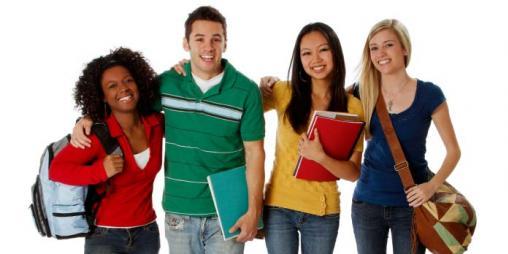 неформальные группы среди подростков.
Неформальные группы — стихийно образующиеся компании подростков на основе общего интереса, увлечения, вида деятельности, подражания выбранному типу поведения («фанаты», «хиппи», «панки», рокеры, «металлисты» и т.д.).
В чем причина стремления подростков к неформальным группам?
 С одной стороны принадлежность к группе дает поддержку еще достаточно слабому «Я» подростка, заменяя его сильным «МЫ». Таким образом, у подростка возникает иллюзия собственной силы. 
С другой стороны, она дает ему иллюзию свободы. Подростки, принадлежащие к подобным организациям, считают себя исключительно свободными людьми, независимыми от родителей и общества.
 В реальности же группами руководят сильные лидеры, стремящиеся подавить всех остальных членов.
мода среди подростков.
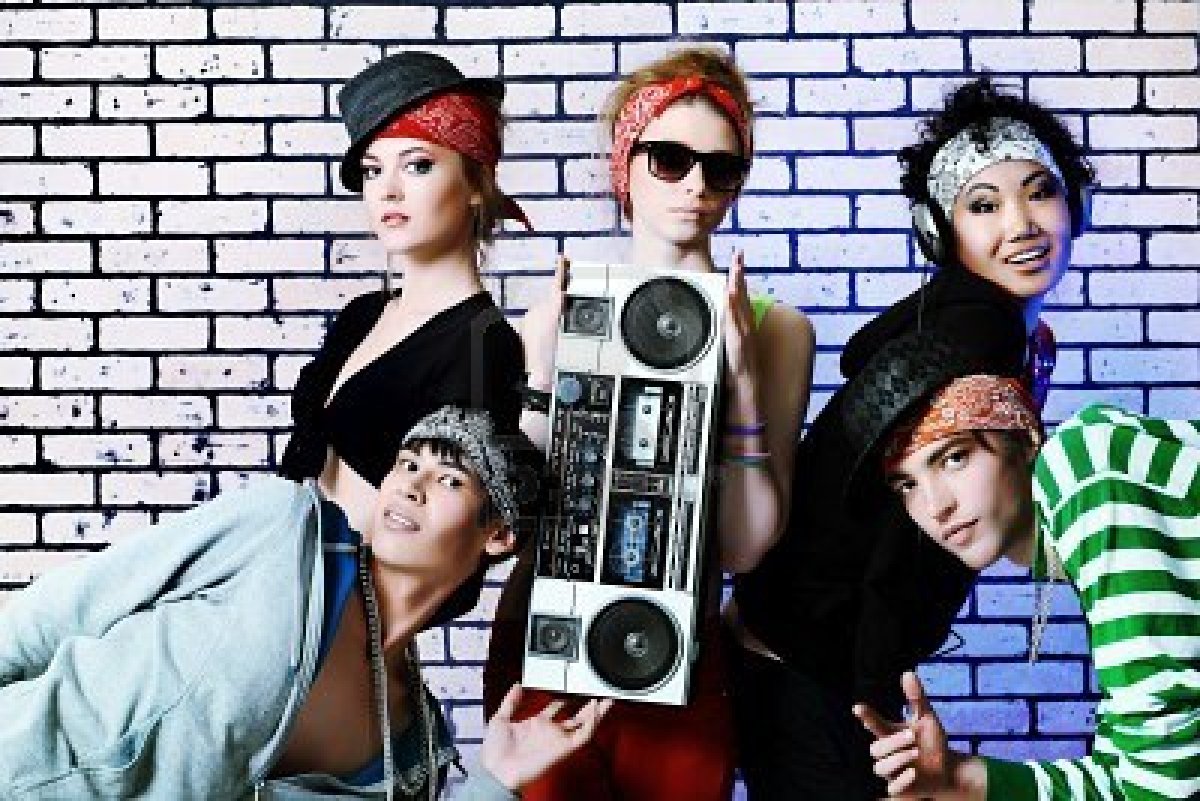 Мода- это массовое психическое явление. Влияние моды отражается не только в одежде - мода завладела всем. 
Человек следует моде бессознательно, потому что он не может иначе. 
Молодёжь, как никакая другая возрастная категория, более всего подвержена влиянию. Молодёжные газеты и журналы пестрят рекламами всех известных фирм - законодателей молодёжной моды, которые диктуют нам, что слушать, как говорить, что читать и даже что пить, и есть. безусловно мода является главным источником среди общения подростков.
Социальный опрос на тему «Общение  подростков и мода»
1) Есть ли у тебя хобби?
2) Состоишь ли ты в какой – либо субкультуре?
3) Есть ли у тебя друзья в классе?
4) Выбираешь ли ты друзей по материальному положению?
5) Подражаешь ли ты кому-то из своего класса?
6) В твоём классе существует разделение на группы?
7) Для тебя важно есть ли у твоих друзей такие вещи, как телефоны, часы, модная одежда и другое?
8) Есть ли у тебя и твоих друзей пирсинги или татуировки?
Данные опроса.
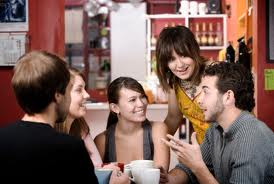 Выводы к  соц.опросу
Исходя из ответов учащихся мы выяснили, что большинство опрошенных имеют увлечения (хобби); многие, хоть и  не состоят в субкультурах, симпатизируют отдельным их представителям; практически у всех имеются друзья в классе; подавляющее большинство ребят общаются независимо от материального положения своих друзей. В основном все респонденты  не видят причин     подражать кому- либо  из класса, тем самым подчеркивая свою независимость и индивидуальность.  Выяснилось, что общение подростков происходит не только на уровне и внутри класса,   но и  малыми,  отдельными группами. Практически всем неважно, есть ли у их друзей такие вещи, как телефоны, часы, модная одежда и др.  Многие признались в том, что   тату и пирсинг присутствует у друзей и знакомых. Это говорит о том, что  мода на подобные увлечения значительно стала моложе. Вместе с тем очевидно, что подростки вполне независимы в своих пристрастиях, увлечениях и их межличностное общение пока  мало зависит от влияния модных брендов.
Заключение
Ведущая деятельность юношеского возраста –напряженная потребность в общении.
      Исследования психологов и социологов указывает на явный дефицит возможностей для молодых людей в сфере социально ориентированного общения (выполнение социально значимых
       дел ), что приводит к замещению его стихийно-групповым общением со всеми его недостатками и негативными последствиями для полноценного формирования личности . Для юношеского общения типично взаимодействие основанное на личной симпатии, привязанности, близости интересов, взглядов, ценностей.  В общении  со сверстниками постоянно приходится доказывать свою привлекательность, необходимость группе, следуя принятым в ней правилам, стилям, моде, влияющим в свою очередь на формирование представлений об окружающем мире. Сознание принадлежности к ней, солидарности, товарищеской взаимопомощи дает подростку чувство эмоционального благополучия и устойчивости.
Литература
Обществознание: учеб. для уч-ся  10кл.общеобразават. учреждений: базовый уровень /Л.Н. Боголюбов, Ю.И.Аверьянов и др.-2007.
Обществознание: учеб. для уч-ся  10кл.общеобразават. учреждений: профильный уровень/Л.Н. Боголюбов, А.Ю.Лазебникова и др.-2008.